Neuropsihološki deficit kod psihijatrijskih poremećaja
Doc. Ivana Peruničić-Mladenović
Sadržaj
Kognitivni deficit:
Psihotični poremećaji
Depresivni poremećaj
Stres: sagorevanje kognicije u sindromu sagorevanja
Psihoze i kognicija
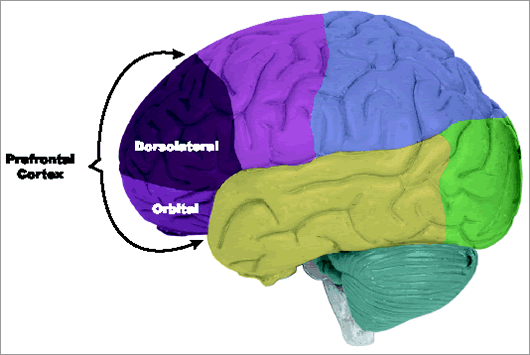 Kod shizofrenije poremećaj kognitivnih funkcija posledica disfunkcije prefrontalne dorzolateralne kore.
Dorzolateralna prefronatlna kora
Nadređene kontrolne funkcije
Pažnja, pamćenje 
Donošenje odluka, detekcija novina, radna memorija, upravljanje konfliktima, regulacija emocija
Govorne funkcije: upravljanje govorom, prozodija, razumevanje metafora, povezivanje, prepoznavane dvosimislenosti, ispravljanje grešaka
Kognitivni deficit kod sch
Kognitivno osiromašenje je jedna od osnovna odlika shizofrenije
Razjašnjavanje prirode i toka osiromašenja ima važne implikacije za razumavanje patofiziologije sch poremećaja
Istraživanja pokazuju da se kod osobe kod kojih je dijgnostikovana sch psihoza kognitivni pad može uočiti i u premorbidnom funkcionisanju kao i u period remisije
Nekoliko studija je pokazalo da kod individua koji razviju shizofreniju postoji  intelektualni pad od 6 do 12 IQ jedinica  između period detinjstva i odraslog doba
Kognitivni pad spor i postepen i kreće se od 0.5 do 1 jedinice IQ po godini (Reichenberg, et al., 2010).
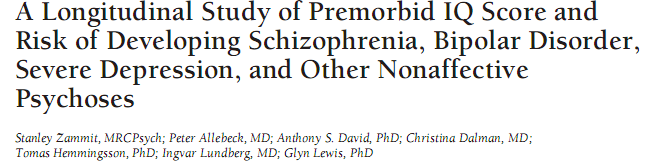 N=50053 muškaraca starosti od 18 do 20 godina praćeno 27 godina
Inicijalno: za proces regrutacije u vojsku popunili IQ mere
Rezultati:
Premorbidno niži IQ rizik za razvoj sch, shizo-afektivni, tešku depresiju i ostale nepsihotične poremećaje raspoloženja
Shizofrenija i shizo-afektivni: niži verbalni IQ, vizuo-spacijalne i mehaničke sposobnosti
BAP: IQ skor nije povezan sa povećanim rizikom
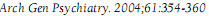 Tok kognitivnog pada kod sch
Longitudinalna istraživanja ukazuju:
do kognitivnog pada dolazi tokom prve epizode bolesti
nakon prve epizode dolazi do stabilizacije kognitivnog deficita, kognitivnog pada kao i do mogućeg poboljšanja kognitivnog funkcionisanja.
Treba imati na umu da klinički uzorak sch psihoza nije dovoljno reprezentativna populacija sch psihoza
Kognitivne promene 10 godina nakon prve psihotične  epizode
Uzorak:
slučajevi prve psihotične episode u uzrastu od 16 do 65 god
Zdrave kontrole 
Klinički uzorak - ICD-10 dg: 
1. Shizofrenija F20
2. BAP(F30.2, F31.2, F31.5),
3. Depresivne psihoze (F32.3, F33.3), 
4. Ostali psihotični poremećaji (F22, F23, F28, F29)
Inicijalno i nakon 10 godina testirani kognitivnom i NP baterijom:   
   opšte intelektualne sposobnosti (IQ) i specifične kog. f.
Kognitivno oštećenje tokom 10 godina
Pacijenti sa sch i drugim psihotičnim dg deficit u IQ i NP parametrima već na inicijalnim skorovima ali i na folow-up-u u odnosu na kontrolu
Pacijenti sa psihotičnim poremećajima koji nisu u sklopu shc pokazali su deficit ali manje magnitude u odnosu na sch
IQ pad i shizofrenija?
Testiranje hipoteze o IQ padu 
Kod sch registrovan IQ pad u odnosu na kontrolnu grupu kod koje nisu registrovane IQ promene
Pad u IQ kod sch je bio male magnitude (effect size=0.28)
Opšti pad kognitivnih funkcija i shizofrenija - mit?
Testiranje hipoteze o opštem padu kognitivnih funkcija kod sch
Da li se pad dešava u velikom spektru kognitivnih funkcija?
Sch grupa pokazala kognitivni pad:
samo u domenu memorije (neposredno i odloženo prizivanje) i verbalnog učenja (rečnik) 
Na ostalim testovima sch nisu postigle razlike u odnosu na kontrolnu grupu
Kod sch veći pad na kristalizovanim merama nego na fluidnim (brzina procesiranja, egzekutivne funkcije, vizuo-spacijalne)
Težina simptoma imala je uticaj samo na pad memorijskih performansi u samo u grupi sch
Specifični pad kognitivnih funkcija i shizofrenija?
Testiranje hipoteze: da li se samo kod sch psihoza dešava pad specifičnih funkcija Ili je takav pad karakterističan i za ostale psihoze? 
Kod ostalih psihoza nije registrovan pad u IQ u odnosu na kontrolnu grupu 
Takođe, kao i sch grupa pokazali su veći pad u domenu memorije, verbalnog učenja, 
I sch grupa i ostale psihoze pokazali su statičan deficit u brzini procesiranja, egzekutivnim funkcijama i vizuo-spacijalnim sposobnostima.
Prikaz slučaja
Pacijentkinja (36); završila Tehnološki fakultet; nezaposlena; neudata; nema dece
	Kontakt sa ispitanicom se lako uspostavlja i održava ali se ne produbljuje. U inicijalnom kontaktu inhibirana, nepoverljiva, pogled u stranu, odgovara kratko. Tokom razgovora se „otvara“ i tada dolazi do proboja psihotične simptomatologije u elaboraciji tegoba prema kojima nema ni minimum kritičnosti (pri buđenju vidi ljude koji ulaze u stan, a koji su joj uzeli deo kože sa polnog organa kada je bila na ekskurziji, htela da prijavi zločin policiji, ali je majka odvela kod psihijatra…).  
    	VITI- prosečnih intelektualnih sposobnosti: IQtot – 91; IQv – 94; IQm – 88
rezultat na subtestu brojevi - na jednostavan nalog da ponovi brojeve ostvaruje rezultat na fiziološkoj granici kapaciteta kratkoročne memorije (maksimalni raspon 4 broja), dok na složenom nalogu da ponovi brojeve obrnutim redosledom ostvaruje skoro maksimalni testovni rezultat ponovivši unazad niz od 6 brojeva.
Depresija i kognicija
Depresija ICD-11
Depresivni poremećaj karakteriše:
Depresivno raspoloženje (npr. tuga, iritabilnost, praznina)
Gubitak doživljaja zadovoljstva
Kognitivni, bihejviralni i neurovegaetativni simptomi koji značajno utiču na sposobnost funkcionisanja
Kognitivni deficit i MDD
Meta-anliza: kognitivni deficit kod depresivnog poremećaja:
Egzekutivne funkcije
Pažnja
Pamćenje 
Umeren deficit u egzekutivnim funkcijama i pažnji perzistira i u fazi remisije 

                                                                         (Rock, Roiser, Riedell & Blackwell, 2013)
Meta-analiza: značajan kognitivni deficit nakon epizode MDD 
Deficit u selektivnoj pažnji, radnoj i dugoročnoj memoriji perzistiraju u remisiji MDD i pogoršavaju se sa ponavaljanim epizodama
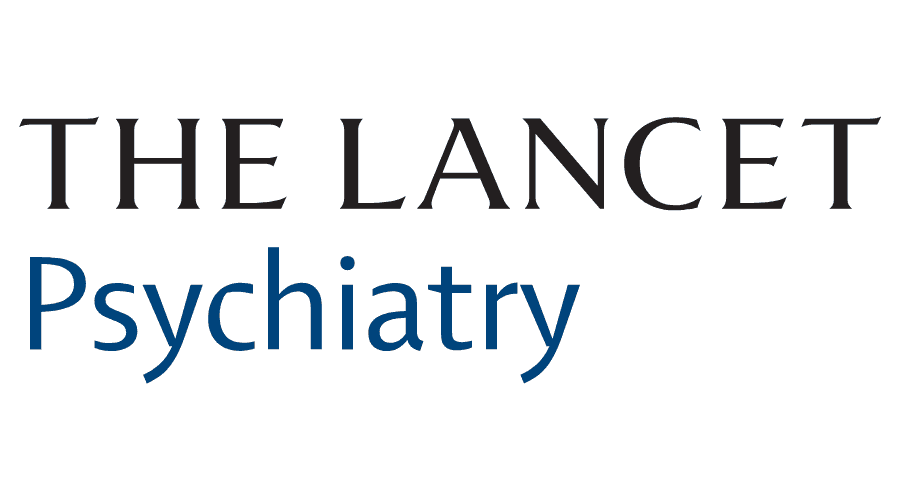 Prikaz slučaja 2
Pacijent, 47 godina, sss; zaposlen u svojoj firmi; oženjen; dvoje dece
 Kognitivna efikasnost na  VITI je visoko prosečna  (Iq tot: 116; Iq v: 121; Iq m: 110), bez značajnijeg pada efikasnosti. Notira se visok nivo informacija, dobro razumevanje društvena pravila i normi. U okviru sintetičko-analitičkih  funkcije   beleži se manji pad, uz elemente psihomotorne usporenosti.  Aktuelno, kognitivno funkcionisanje i pored registrovanih reduktivnih promena na CT nije značajnije oštećeno  (po testovnim markerima).
Stres, sagorevanje i kognicija
Neurobiologija stresa
stres ima štetne efekte na neurone u hipokampusu i prefrontalnom korteksu
Glukokortikoidni receptori: hipokampus, amigdale i frontalni korteks- učenje i pamćenje
Adrenergički receptori: amigdale- procesiranje straha i emocionalna memorija 
Kortizol posreduje u povezanosti između stresa i oštećenja kognitivnih funkcija
Povišen nivo kortizola može da dovede do:
        slabljenja memorije (Lupien, Maheu, Tu, Fiocco & Schramek, 2007; Wolf, 2009) 
        atrofije hipokampusa (Sapolsky, Krey & McEwen, 1986)
         atrofije prefrontalnog korteksa (McEwen, 2005)
Egzekutivne funkcije
Lokalizovane u prefrontalnom korteksu
Nadređena pozicija u hijerarhijskoj organizaciji kognicije:
     1. sposobnosti rasuđivanja
     2. donošenja odluka
     3. planiranja 
     4. socijalna adaptacija 
omogućavaju da se adekvatno odgovori novim, izmenjenima ili komplikovanim zadacima i situacijama
U ove funkcije spada: radna memorija, verbalno zaključivanje, mogućnost prebacivanja sa jednog na drugi zadatak, kognitivna fleksibilnost, apstraktno mišljenje, inhibicija, sekvencioniranje, planiranje, shvatanje pravila, rešavanje problema
Oštećenje egzekutivnih funkcija
Čak i manji deficit ima negativan uticaj na privatni i na profesionalni život
    osoba nije u stanju da adekvatno odgovori:
                   socijalnom kontekstu
                   strukturisanim zadacima 
                   da održi uobičajen nivo učinka
Kod osoba u stanju hroničnog sagorevanja na poslu dolazi do specifičnih kognitivnih oštećenja:
    neverbalne memorije i auditorne i vizuelne pažnje (Sandström , Rhodin , Lundberg,  Olsson & Nyberg, 2005)
Radni stres i problemi sa pažnjom
Prva studija: kognitivno funkcionisanje u domenu pažnje u burnout sindromu
Osnova: klinička opservacija žalbi ljudi koji su sagoreli: 
     ne mogu da drže fokus na dnevnim zadacima (nesposobnost koncentracije prilikom čitanja novina, fokusiranja pažnje na kompleksne probleme ili tokom konverzacije)
    problem u voljnoj kontroli pažnje 
Tri grupe isitanika: klinički, neklinički burnout i zdrave kontrole
Simptomi sagorevanja, depresivnosti, subjektivni doživljaj problema sa kognicijom najveći kod kliničke grupe
Neurposihološki indikatori problema sa pažnjom značajni i kod kliničke i nekliničke grupe
                                                              (Van Der Linden, Keijsers, Eling & Van Schaijk, 2005)
Rezultati istraživanja
Sindrom hroničnog umora- subjektivne žalbe ne odgovaraju objektivnim (Fray & Martin, 1996)
Nema razlike u kognitivnom funkcionisanju između pacijenata iz BG grupe sa i bez komorbiditeta depresije (Sandstrom, Nystrom Rhodin, Lundberg, Olsson, Nyberg, 2005)
Frontalna disfunkcija i sagorevanje
Istraživanja sa komleksnijom neuropsihološkom dijagnostikom
Specifična kognitivna oštećenja:
    problemi sa pažnjom
    vizuospacijalnim učenjem
    pamćenjem
    očuvane verbalne sposobnost-visok nivo premorbidnog funkcionisanja
    Zaključak: šema kognitivnog deficita opisuje očuvane verbalne sposobnosti, usporenost u radu i umanjen učinak povezan sa novim neverbalnim stimulusima što govori o frontalnoj disfunkciji
 disfunkcija veze frontalni korteks/medijalno temporalni korteks     
  Statistički značajno niži TSH a viši FT4 

                                            (Sandstrom, et al; 2005; Biological Psychology)
                                            (Sandstrom, et al; 2011; Scandinavian Journal of Psychology)
Emocije, kortizol i sagorevanje
Longitudinalna studija - mogućnost oporavka od simptoma sagorevanja
Ispitanici: osobe sa dg sindroma sagorevanja
Varijable: mere sagorevanja, emocionalnih problema i kortizola
KBT tretman (20 max)
I retest: nakon 8,5 meseci
II retest: folow up nakon 6 meseci  
Simptomi sagrevanja, umora, depresije, problema sa spavanjem, somatizacije, anksioznosti, subjektivne procena problema sa koncentracijom- značajno smanjeni
Blago opadanje simptoma se nastavilo
Nema promena u vrednostima kortizola
Zaključak: oporavak od manifstnih simptoma sagorevanja ne prati promene u produkciji kortizola
                                                                              (Mommersteeg, et al, 2006; Psychoneuroendocrinology)
Kognitivno funkcionisanje i sagorevanje 1/2
burnout grupa- inicijalno viši skorovi:
na skalama koje mere psihičke i fizičke tegobe 
na skali subjektivne procene problema sa koncentracijom, pažnjom, pamćenjem i pravljenjem različitih vrsta kognitivnih grešaka
NP testovima potvrđen slabiji učinak na merama koje reprezentuju glavne funkcije prefrontalnog korteksa
podvrgnuti KBT tretmanu 10 nedelja
značajno smanjen intenzitet burnouta samo u domenu emocionalne iscrpljenosti 
značajno smanjen intenzitet psihijatrijskih simptoma
subjektivna procena kognitivnog funkcionisanja značajno popravljena 
na neuropsihološkim testovima nije došlo do pozitivnih pomaka

                                                                          (Oosterholt., Van der Linden, Maes, Verbraak & Kompier, 2012)
Kognitivno funkcionisanje i sagorevanje, 2/2
sagorevanje dovodi do trajnih promena u mozgu?
period od 10 nedelja nije dovoljan za oporavak moždanih funkcija?
kognitivni deficit prethodi sagorevanju?